Saltsjöbadens sjöscoutkår - kårprogram 2011-12
2011-09-27
Start vårtermin
Avslutning höstterminen
28-29/1 Ledarhelg
19/11 Kåren visar sig på biblioteket
December
Januari
17/11 Ledarpatrull
22/2 World Thinking Day
12/11 100 års Jubileum
23/2 Ledarpatrull
Februari
November
22/10 Nackafejd
13/10 Ledarpatrull
Mars
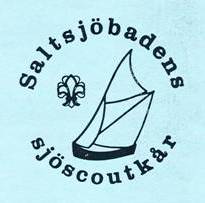 Oktober
22/3 Ledarpatrull
?/4 Sjöscoutdagen på
        Skeppsholmen
24/9  Avmastning &
           Båtupptagning
April
September
21/9 Scouternas fredsdag
19/4 Ledarpatrull
18/9 Kårstämma
23/4 Sankt Georgdagen Kårfejd
15/9 Ledarpatrull
?/5 Sjösättning
Augusti
Start höstermin
Maj
?/5 Påmastning
24/8 KS-möte
?/5  Distriktets dag
Juni
Juli
17/5 Ledarpatrull
Gemensamt läger
13/5 alt 27/5 Provapåmöte nya scouter
7/6  Gemensam kåravslutning
Röd = Ledarpatrullen
Blå = Scouthögtider